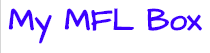 Revision clocks
blank
To be printed in A3 paper
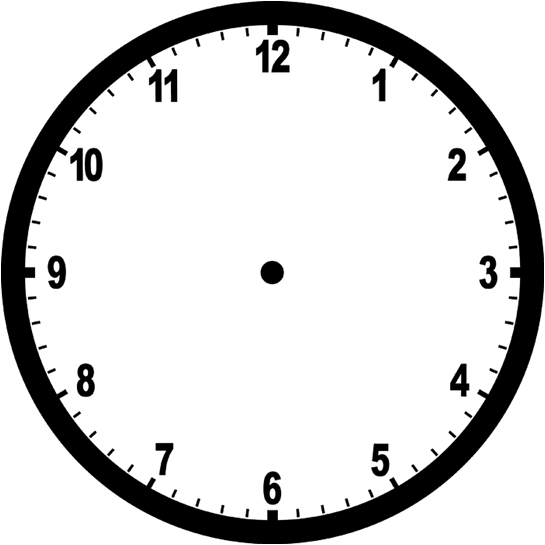